Welcome to Acorn class
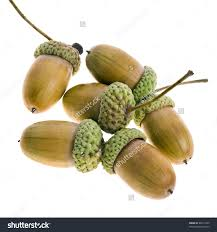 2020 - 2021
When you arrive in Acorn class (instructions to the children)
Wait at the small gate at the bottom of the slope with your adult. Soon we will call you into the classroom. 
In the classroom, line up at the numbered spaces ready to wash your hands.
Find your table. Put your coat on the back of your chair and your water bottle and lunch bag (if you have one) on the floor under your table.
Your drawer is on your desk. Find your name in your drawer and have a go at writing it on your whiteboard. 
Choose an activity from your table to do until you hear the bell
When you hear the bell, any adults (only Reception adults are allowed in!) need to leave as it is time for the register.
When it is time to go home!(instructions for parents)
If someone different is collecting your child, or if they are going home on the bus, please tell the member of staff who meets you in the morning and they will make a note of this. We will always call you to check if we are unsure. (if you are travelling on the school bus a school grown up will guide you up the slope).
If your child arrives on the bus you may wish to write a note for the week or maybe use a small diary (kept in your child’s book bag) that can be checked.
At home time we will send your child down the slope to meet you when we see you.
The bus children will be escorted to the bus by a member of staff.
Reading in EYFS and KS1
Teaching Of Phonics and Grammar
In Acorn and Beech class the children are taught synthetic phonics using the Jolly Phonics approach. This is a fast paced, fun and engaging phonics programme which equips the children to recognise phonemes (letter sounds) and graphemes as soon as they start school.
The children then begin to be introduced to ‘tricky words’(words which can not be decoded e.., the, was)
The children are taught to segment and blend phonemes to enable them to read words. Once they have secured enough phonemes needed to be successful in this, will begin to bring ‘Word bags’ home to practise these skills. A video showing how to support your child in segmenting and blending will be posted on the website in September. 
For more information, please look on the phonics page of the school website http://www.sibford-gower.oxon.sch.uk/phonics.html

Teaching of Reading
Reading skills are taught in both classes (Acorn & Beech) mainly through a group/class guided reading approach. The children are expected to read and share books at home with an adult everyday. Your child will bring home a levelled reading book to read (in the early stages this will include books without words to encourage book talk). 
Although we do hear children read individually at school, this is in addition to the teaching of reading skills and, in keeping with best practice, this is not our primary approach to the teaching of reading.
Additional Information
Acorn class dynamics: Acorn class is made up of Reception and Year 1 children. The children are talk with a ‘stage, not age’ approach, allowing for a personalised approach to learning. 
Attendance: This is important, not only because it is a statutory requirement, but also because children enjoy the routine and structure of the school day. They form friendships and bonds with their ‘school family’ and quickly become familiar with routines and expectations. If your child does not attend school regularly it may be harder for them to feel secure in school and build up bonds with school adults. It is essential that, if your child is not able to attend school for any reason, you let the school know as soon as possible via the absence line.
Assemblies & Dinner time: While the pandemic continues, whole school or key stage assemblies will be held ‘virtually’ using online technology with children remaining in their class bubbles.  For the time being, they will also eat lunch in their classrooms and spend lunchtime with their ‘bubble’.
PE kit: PE for Acorn class will take place on a Tuesday initially (another day will be added), so please can children come to school wearing their PE kits EVERY TUESDAY. They will need trainers, a warm top and joggers (if cold) as PE will take place outside initially. A sun hat may also be required. 
Forest school: More information about Forest school will be shared in the first half term.
Spare clothes: If your child is likely to need spare clothes (e.g. in case of ‘accidents’) please can they bring in a clearly named (on the outside), drawstring bag which is easy to hang up.  We will arrange for it to be kept on peg away from the class. 
No Toys or extra equipment will be allowed into the classroom.
Acorn class in September 2020(A brief summary of the school day)
Children wait at the bottom gate to be called into the classroom. 
Once in Acorn classroom, they will line up for handwashing before sitting in their allocated seats (handwashing will be repeated regularly throughout the day)
They will complete their morning task, which includes name writing practice.
Then the bell (a small hand bell) will be rung by an Acorn adult. This is the signal for the register to be taken (including bus, dinner register, etc). 
Learning during the day will focus on the Prime Areas of Learning in line with current EYFS guidance and Key Stage one good practice. This will mean children in Acorn class will have access to resources and teaching which supports the development of skills in ‘Communication and Language’, ‘Physical Development’ and ‘ Personal, Social, Emotional Development’. 
Along with this, there will be a clear focus on Specific Areas of the Curriculum: Phonics, Reading, Writing and Maths. This ensures that new learning builds on secure knowledge and understanding as the children are taught from the stage they are currently working at.
As far as is possible, learning is linked to topic themes to ensure relevance, enthusiasm, excitement and energy!